การบัญชีต้นทุน 2
รหัส  30201-2004
จุดประสงค์รายวิชา
มีความรู้ความเข้าใจการบัญชีต้นทุนช่วง  ต้นทุนมาตรฐาน  ผลิตภัณฑ์ร่วม  ผลิตภัณฑ์พลอยได้  การใช้ข้อมูลต้นทุนเพื่อการวางแผน  และควบคุมของฝ่ายบริหาร
มีทักษะในการบันทึกบัญชีต้นทุนช่วง  และการจัดทำรายงานต้นทุนการผลิต
มีทักษะการวิเคราะห์  และบันทึกบัญชีต้นทุนมาตรฐาน  บันทึกบัญชีผลิตภัณฑ์ร่วม และผลิตภัณฑ์พลอยได้
มีทักษะการใช้ข้อมูลต้นทุนเพื่อการวางแผน  และควบคุมของฝ่ายบริหาร
เห็นคุณค่าของการบัญชีต้นทุน
มาตรฐานรายวิชา
รู้เกี่ยวกับการบัญชีต้นทุนช่วง  ต้นทุนมาตรฐาน  ผลิตภัณฑ์ร่วม  ผลิตภัณฑ์พลอยได้  การใช้ข้อมูลต้นทุนเพื่อการวางแผน  และควบคุมของฝ่ายบริหาร
บันทึกบัญชีต้นทุนช่วง  และการจัดทำรายงานต้นทุนการผลิต
วิเคราะห์  และบันทึกบัญชีต้นทุนมาตรฐาน  บันทึกบัญชีผลิตภัณฑ์ร่วม และผลิตภัณฑ์พลอยได้
ใช้ข้อมูลต้นทุนเพื่อการวางแผน  และควบคุมของฝ่ายบริหาร
เลือกใช้ระบบต้นทุนได้อย่างเหมาะสมสำหรับธุรกิจอุตสาหกรรม
หน่วยที่ 1
ระบบบัญชีต้นทุนช่วงการผลิตและรายงานต้นทุนการผลิต
สาระการเรียนรู้
หลักทั่วไปของระบบบัญชีต้นทุนช่วงการผลิต และลักษณะของกิจการที่ใช้ระบบบัญชีต้นทุนช่วงการผลิต
วิธีการของระบบบัญชีต้นทุนช่วงการผลิตและลักษณะการผลิตตามวิธีต้นทุนช่วงการผลิต
วงจรบัญชีต้นทุนช่วงการผลิต
การเปรียบเทียบระบบบัญชีต้นทุนช่วงการผลิตกับระบบบัญชีต้นทุนงานสั่งทำ
การทำรายงานต้นทุนการผลิต
รายงานต้นทุนการผลิตตามวิธีถัวเฉลี่ยถ่วงน้ำหนัก
รายงานต้นทุนการผลิตตามวิธีเข้าก่อน-ออกก่อน
จุดประสงค์การเรียนรู้
สามารถอธิบายหลักทั่วไปของระบบบัญชีต้นทุนช่วงการผลิต และลักษณะของกิจการที่ใช้ระบบบัญชีต้นทุนช่วงการผลิตได้
บอกวิธีการของระบบบัญชีต้นทุนช่วงการผลิตและลักษณะการผลิตตามวิธีต้นทุนช่วงการผลิตได้
อธิบายวงจรบัญชีต้นทุนช่วงการผลิตได้
เปรียบเทียบระบบบัญชีต้นทุนช่วงการผลิตกับระบบบัญชีต้นทุนงานสั่งทำได้
ทำรายงานต้นทุนการผลิตได้
รายงานต้นทุนการผลิตตามวิธีถัวเฉลี่ยถ่วงน้ำหนักได้
รายงานต้นทุนการผลิตตามวิธีเข้าก่อน-ออกก่อนได้
1. หลักทั่วไปของระบบบัญชีต้นทุนช่วงการผลิต และลักษณะของกิจการที่ใช้ระบบบัญชีต้นทุนช่วงการผลิต
ระบบบัญชีต้นทุนช่วงการผลิต (Process  Costing  System)  เป็นวิธีการคิดต้นทุนที่เหมาะกับกิจการอุตสาหกรรมขนาดใหญ่  กระบวนการผลิตต่อเนื่องติดต่อกันไปเรื่อย ๆ  ระหว่างกระบวนการผลิตสินค้าแต่ละหน่วยจะไม่สามารถแยกได้ว่าหน่วยใดเป็นของงานชิ้นใด  สินค้าทุกหน่วยจะมีคุณภาพและมาตรฐานเดียวกันทั้งหมด  ดังนั้นการคำนวณต้นทุนจึงต้องทำในแต่ละแผนก  และนำมาสรุปรายงานต้นทุนการผลิตเป็นช่วงๆ เช่น อุตสาหกรรมการผลิตรถยนต์  น้ำอัดลม  เบียร์  เป็นต้น
1. หลักทั่วไปของระบบบัญชีต้นทุนช่วงการผลิต และลักษณะของกิจการที่ใช้ระบบบัญชีต้นทุนช่วงการผลิต
ระบบต้นทุนช่วงการผลิต  เป็นระบบอุตสาหกรรมที่ผลิตสินค้าเป็นจำนวนมาก   ลักษณะของกิจการที่ใช้ระบบต้นทุนช่วงการผลิต มีลักษณะ ดังนี้
สินค้าที่ผลิต  เป็นสินค้าที่ผลิตเพื่อจำหน่ายเอง
สินค้าที่ผลิตทุกหน่วยในกระบวนการผลิตเดียวกัน จะเหมือนกันและมีมาตรฐานเดียวกัน
สินค้าทุกหน่วยจะผ่านกระบวนการผลิตทุกขั้นตอนต่อเนื่องกันไป  เหมือนระบบสายพาน
กระบวนการผลิตในโรงงานจะใช้มาตรฐานเดียวกัน
ต้นทุนสินค้าต่อหน่วยจะใช้วิธีถัวเฉลี่ยต่อหน่วย (Average  Cost  Per Unit)
2. วิธีการของระบบบัญชีต้นทุนช่วงการผลิตและลักษณะการผลิตตามวิธีต้นทุนช่วงการผลิต
*วิธีการของระบบบัญชีต้นทุนการผลิต  ประกอบด้วย
รวบรวมต้นทุนการผลิต  ที่ประกอบด้วย  วัตถุดิบทางตรง  ค่าแรงทางตรง  และค่าใช้จ่ายในการผลิต โดยแยกเป็นแผนก ๆ 
บันทึกรายการเกี่ยวกับต้นทุนผลิตในบัญชีงานระหว่างทำของแต่ละแผนก
รวบรวมข้อมูลหน่วยที่ผลิตเสร็จและปรับหน่วยที่ผลิตไม่เสร็จ (กรณีมีงานระหว่างทำ) ให้อยู่ในรูปของหน่วยเทียบเท่า
2. วิธีการของระบบบัญชีต้นทุนช่วงการผลิตและลักษณะการผลิตตามวิธีต้นทุนช่วงการผลิต (ต่อ)
*วิธีการของระบบบัญชีต้นทุนการผลิต  ประกอบด้วย
4.  คำนวณต้นทุนต่อหน่วยของแต่ละแผนก
โอนต้นทุนของหน่วยที่ผลิตเสร็จของแผนกที่ 1 ไปบัญชีงานระหว่างทำของแผนกถัดไป  ทำเช่นนี้ไปเรื่อย ๆ จนถึงแผนกสุดท้าย  ซึ่งเป็นแผนกที่รวบรวมต้นทุนที่ผลิตเสร็จหรือต้นทุนสินค้าสำเร็จรูป
จัดทำรายงานต้นทุนการผลิต โดยแยกเป็นแผนก ๆ
ลักษณะการผลิตตามวิธีการบัญชีต้นทุนช่วงการผลิต
วิธีการบัญชีต้นทุนช่วงการผลิต  ใช้ในกิจการผลิตสินค้าเป็นจำนวนมาก  วิธีการผลิตต่อเนื่องกัน จากแผนกที่ 1  ไปแผนกที่ 2  3.....  อาจมีการผลิตหลายช่วงหรือสลับซับซ้อน  ระหว่างการผลิตจะไม่สามารถแยกได้ว่า  ส่วนใดของงานผลิตเป็นของงานชิ้นใด  เพราะผลิตรวมกัน  การผลิตวิธีนี้  แบ่งเป็น  3  ลักษณะ คือ
   1.  การผลิตแบบเรียงลำดับ
   2.  การผลิตแบบเชื่อมขนาน
   3.  การผลิตแบบคัดเลือกหรือแบบเลือกสรร
ลักษณะการผลิตตามวิธีการบัญชีต้นทุนช่วงการผลิต-1.การผลิตแบบเรียงลำดับ
การผลิตแบบเรียงลำดับ  เป็นการผลิตสินค้าชนิดเดียว  เริ่มผลิตตั้งแต่แผนกที่ 1  และโอนส่วนที่สำเร็จไปแผนกถัดไปเรื่อยๆ จนถึงแผนกสุดท้ายเสร็จเป็นสินค้าสำเร็จรูป  เช่น  การผลิตบะหมี่กึ่งสำเร็จรูป  
ระบบบัญชีของกิจการที่มีการผลิตลักษณะนี้ จะง่ายที่สุด
ลักษณะการผลิตตามวิธีการบัญชีต้นทุนช่วงการผลิต-1.การผลิตแบบเรียงลำดับ
ลักษณะการผลิตตามวิธีการบัญชีต้นทุนช่วงการผลิต-2.  การผลิตแบบเชื่อมขนาน
* การผลิตแบบเชื่อมขนาน  เป็นการผลิตสินค้าหลายชนิด  เริ่มตั้งแต่แผนกที่ 1  และโอนเฉพาะส่วนที่สำเร็จไปแผนกถัดไป อาจจะเริ่มผลิตพร้อมๆ กันหลายแผนกตั้งแต่ต้น  แล้วแต่ลักษณะของสินค้า  จนถึงแผนกสุดท้ายสำเร็จเป็นสินค้าสำเร็จรูปหลายชนิด  เช่น  การผลิตเครื่องปรุง  พริกไทย  พริกขี้หนูป่น  ผงลาบ...
ลักษณะการผลิตตามวิธีการบัญชีต้นทุนช่วงการผลิต-2.  การผลิตแบบเชื่อมขนาน
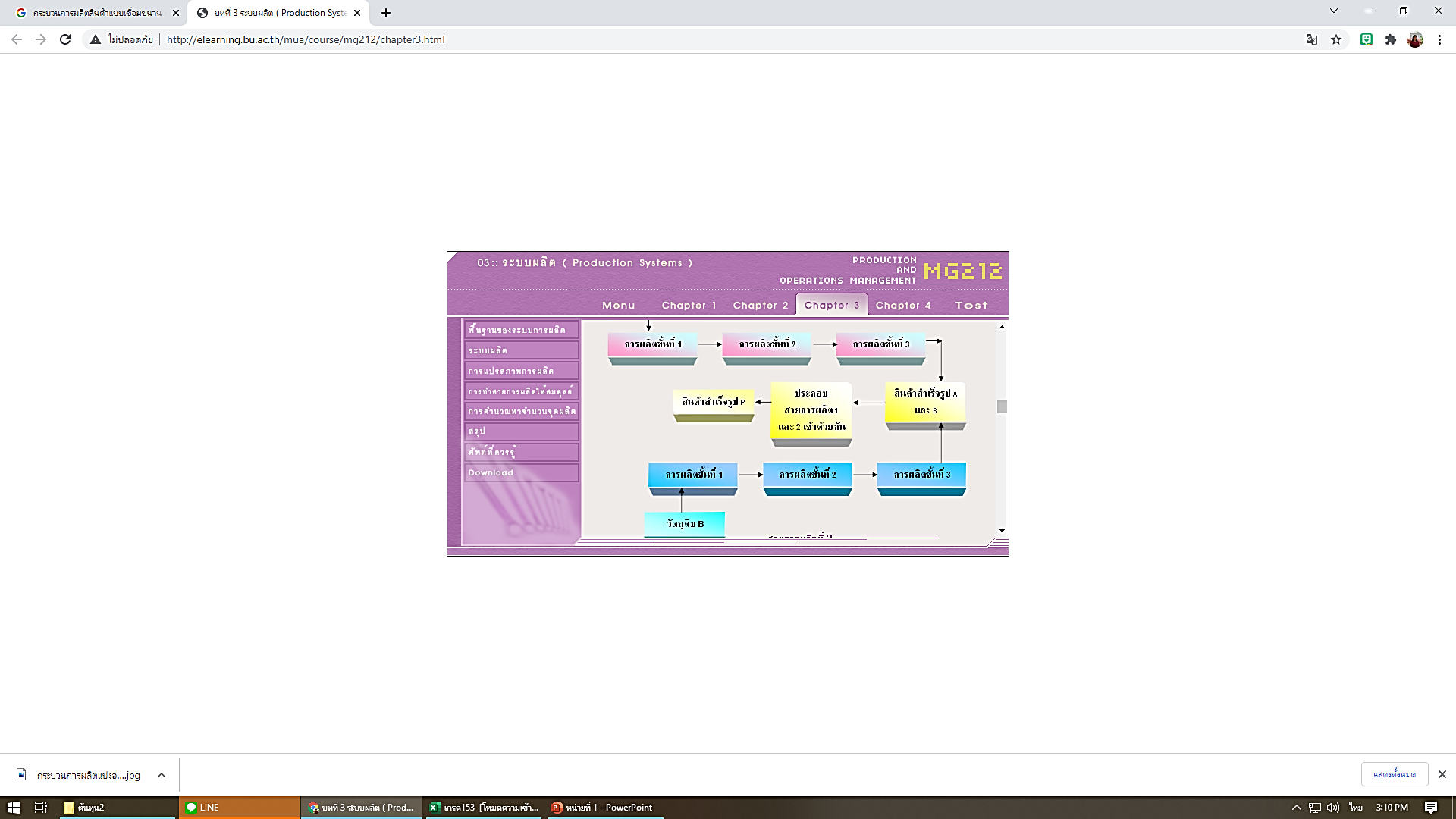 ลักษณะการผลิตตามวิธีการบัญชีต้นทุนช่วงการผลิต- 3.  การผลิตแบบคัดเลือกหรือแบบเลือกสรร
* การผลิตแบบคัดเลือกหรือแบบเลือกสรร  เป็นการผลิตสินค้าหลายชนิด  คล้ายกับแบบเชื่อมขนาน   จะเริ่มผลิตแผนกที่ 1 และโอนเฉพาะส่วนที่สำเร็จไปแผนกถัดไป เรื่อยๆ  หรืออาจเริ่มผลิตพร้อมๆ กันหลายแผนกตั้งแต่ต้นก็ได้  จึงถึงแผนกสุดท้ายเสร็จเป็นสินค้าสำเร็จรูป เช่น  ลูกชิ้นปลา  เนื้อปลาสด ...
การผลิตแบบคัดเลือกหรือแบบเลือกสรร
วงจรบัญชีต้นทุนช่วงการผลิต
วงจรบัญชีต้นทุนช่วงการผลิต  มีลักษณะคล้ายกับวงจรบัญชีต้นทุนงานสั่งทำ   มี 4 ขั้นตอนเหมือนกัน  คือ  
   1.  การจัดหา :  จัดหาวัตถุดิบ   จัดหาคนทำงาน  และค่าใช้จ่ายในการผลิต
   2.  การผลิต : ใช้วิธีการสะสมต้นทุนแต่ละแผนกไปจนถึงแผนกสุดท้าย ผลิตเสร็จเป็นสินค้าสำเร็จรูป
   3.  การเก็บสินค้า  :  เก็บสินค้าที่ผลิตเสร็จแล้วเข้าคลังสินค้า
   4.  การจำหน่าย  : บันทึกการขาย  ต้นทุนขาย
วงจรบัญชีต้นทุนช่วงการผลิต-1. .  การจัดหา :  จัดหาวัตถุดิบ   จัดหาคนทำงาน  และค่าใช้จ่ายในการผลิต  มีการบันทึกบัญชี  ดังนี้
1.1 บันทึกบัญชีเกี่ยวกับการจัดหาวัตถุดิบ
  เดบิต  คุมวัตถุดิบ
   	   เครดิต  เจ้าหนี้/เงินสด
1.2 บันทึกบัญชีเกี่ยวกับค่าแรงงานทางตรง
  เดบิต  คุมค่าแรงงาน
	   เครดิต ค่าแรงงานค้างจ่าย
1.3 บันทึกบัญชีเกี่ยวกับค่าใช้จ่ายในการผลิต
  เดบิต  คุมค่าใช้จ่ายในการผลิต
           เครดิต เจ้าหนี้/เงินสด
วงจรบัญชีต้นทุนช่วงการผลิต-2 .  การผลิต จะบันทึกต้นทุนในแผนกที่ 1  สะสมไปเรื่อยๆ จนผลิตเสร็จเป็นสินค้าสำเร็จรูป   มีการบันทึกบัญชี  ดังนี้
2.1 บันทึกต้นทุนผลิต แผนกที่ 1
      เดบิต  งานระหว่างทำ-แผนกที่ 1
                เครดิต คุมวัตถุดิบ
	            คุมค่าแรงงาน
	            คุมค่าใช้จ่ายในการผลิต
2.2  บันทึกการโอนต้นทุนที่ผลิตสำเร็จ จากแผนกที่ 1  ไปแผนกที่ 2
      เดบิต งานระหว่างทำ-แผนกที่ 2
	      เครดิต งานระหว่างทำ-แผนกที่ 1
วงจรบัญชีต้นทุนช่วงการผลิต-2 .  การผลิต จะบันทึกต้นทุนในแผนกที่ 1  สะสมไปเรื่อยๆ จนผลิตเสร็จเป็นสินค้าสำเร็จรูป   มีการบันทึกบัญชี  ดังนี้ (ต่อ)
2.3 บันทึกต้นทุนผลิต แผนกที่ 2
      เดบิต  งานระหว่างทำ-แผนกที่ 2
                เครดิต คุมวัตถุดิบ
	            คุมค่าแรงงาน
	            คุมค่าใช้จ่ายในการผลิต
วงจรบัญชีต้นทุนช่วงการผลิต-3 .  การเก็บสินค้า ที่ผลิตสำเร็จ  มีการบันทึกบัญชี  ดังนี้
* บันทึกสินค้าที่ผลิตเสร็จเป็นสินค้าสำเร็จรูป จากแผนกที่ 2
      เดบิต  สินค้าสำเร็จรูป
               เครดิต งานระหว่างทำ-แผนกที่ 2
วงจรบัญชีต้นทุนช่วงการผลิต-4 .  การจำหน่ายสินค้าสำเร็จรูป  มีการบันทึกบัญชี  ดังนี้
4.1  บันทึกการขาย
	เดบิต เงินสด/ลูกหนี้
        	เครดิต ขายสินค้า
4.2  บันทึกต้นทุนขาย
	เดบิต  ต้นทุนขาย
         	เครดิต  สินค้าสำเร็จรูป
การเปรียบเทียบระบบบัญชีต้นทุนช่วงการผลิตกับระบบบัญชีต้นทุนงานสั่งทำ
การทำรายงานต้นทุนการผลิต
ระบบบัญชีต้นทุนช่วงการผลิต  จะรวบรวมต้นทุนไว้และแสดงเป็นรายงานต้นทุนการผลิตของแต่ละแผนก  แต่ละช่วงการผลิต  ซึ่งข้อมูลที่ในรายงานจะบันทึกรายการในสมุดรายวันทั่วไปด้วย  การจัดทำรายงานต้นทุนการผลิต มี 5 ขั้นตอน คือ
   ขั้นที่ 1  รายงานจำนวนหน่วย
   ขั้นที่ 2  คำนวณหาหน่วยเทียบสำเร็จรูป
   ขั้นที่ 3  คำนวณหาต้นทุนการผลิตรวม
   ขั้นที่ 4  คำนวณหาต้นทุนต่อหน่วยเทียบสำเร็จรูป
   ขั้นที่ 5  สรุปต้นทุนผลิต (ต้นทุนที่จัดได้)
การทำรายงานต้นทุนการผลิต
*  การทำรายงานต้นทุนการผลิต  สำหรับต้นทุนช่วงการผลิต  มี  2  วิธีคือ
1. วิธีถัวเฉลี่ยถ่วงน้ำหนัก
2. วิธีเข้าก่อน-ออกก่อน
การทำรายงานต้นทุนการผลิต-1. วิธีถัวเฉลี่ยถ่วงน้ำหนัก
รายงานต้นทุนการผลิตวิธีถัวเฉลี่ยถ่วงน้ำหนัก   จะถือว่าต้นทุนงานระหว่างทำต้นงวดเป็นต้นทุนของงวดปัจจุบัน  
ดังนั้น  ต้นทุนทั้งหมด  จึงเป็นต้นทุนจากงานระหว่างทำต้นงวด + ต้นทุนที่ใส่เพิ่มในงวดปัจจุบัน  ซึ่งจะนำไปคำนวณหาต้นทุนโอนออกต่อไปแผนกอื่น
การจัดทำรายงาน  มี 5  ขั้นตอน  ดังนี้ 
   ขั้นที่ 1  รายงานจำนวนหน่วย
   ขั้นที่ 2  คำนวณหาหน่วยเทียบสำเร็จรูป
   ขั้นที่ 3  คำนวณหาต้นทุนการผลิตรวม
   ขั้นที่ 4  คำนวณหาต้นทุนต่อหน่วยเทียบสำเร็จรูป
   ขั้นที่ 5  สรุปต้นทุนผลิต (ต้นทุนที่จัดได้)
การทำรายงานต้นทุนการผลิต-1. วิธีถัวเฉลี่ยถ่วงน้ำหนัก
ขั้นที่ 1  รายงานจำนวนหน่วย  จะมี 2 ช่วง  คือ
   1.1  คำนวณหาหน่วยที่ต้องจัดให้ครบ   โดยนำ 
       งานระหว่างทำต้นงวด + หน่วยที่เริ่มผลิต  = หน่วยที่ต้องจัดให้ครบ
   1.2  คำนวณหาหน่วยที่จัดได้   สามารถคำนวณโดยนำ
       หน่วยที่สำเร็จและโอนออก + งานระหว่างทำปลายงวด = หน่วยที่จัดได้
การทำรายงานต้นทุนการผลิต-1. วิธีถัวเฉลี่ยถ่วงน้ำหนัก
ขั้นที่ 2  คำนวณหน่วยเทียบสำเร็จรูป    เมื่อสิ้นสุดการผลิตแต่ละงวด  จะมีสินค้าที่ผลิตสำเร็จ (สินค้าที่โอนออก)  และสินค้าที่ผลิตค้างอยู่ (งานระหว่างทำปลายงวด)   ปัญหาว่าจะคิดต้นทุนต่อหน่วยให้สินค้าที่โอนออก และหน่วยที่ผลิตยังไม่สำเร็จอย่างไร
นักบัญชี จึงใช้วิธี หาขั้นความสำเร็จ หรืออัตราร้อยละของความสำเร็จของหน่วยผลิตออกมา  เรียกว่า “หน่วยเทียบสำเร็จรูป”  หรือ “หน่วยเทียบเท่า”  วิธีการคำนวณ   จำนวนหน่วยของงานระหว่างทำปลายงวด x อัตราส่วนของความสำเร็จของต้นทุนแต่ละประเภท
การทำรายงานต้นทุนการผลิต-1. วิธีถัวเฉลี่ยถ่วงน้ำหนัก
ขั้นที่ 2  คำนวณหน่วยเทียบสำเร็จรูป